Figure 5. Results from affected pathways analysis for breast cancer (JHU, US). (A) Affected pathways are shown in a ...
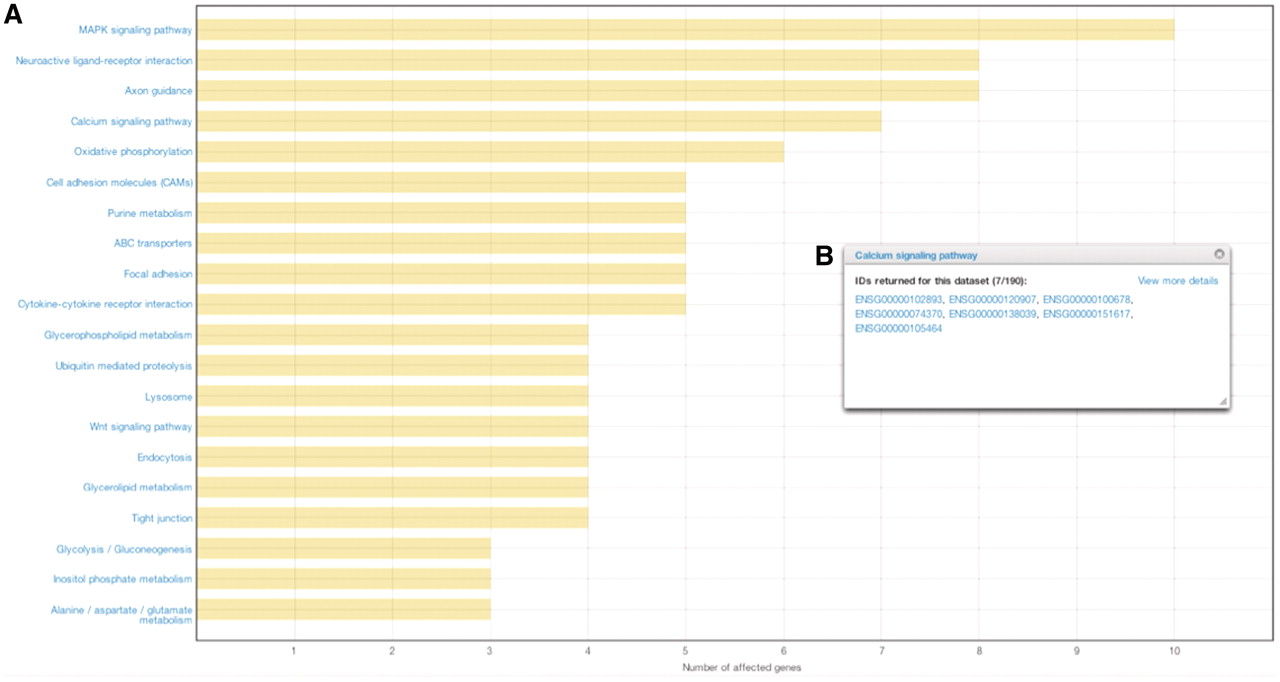 Database (Oxford), Volume 2011, , 2011, bar026, https://doi.org/10.1093/database/bar026
The content of this slide may be subject to copyright: please see the slide notes for details.
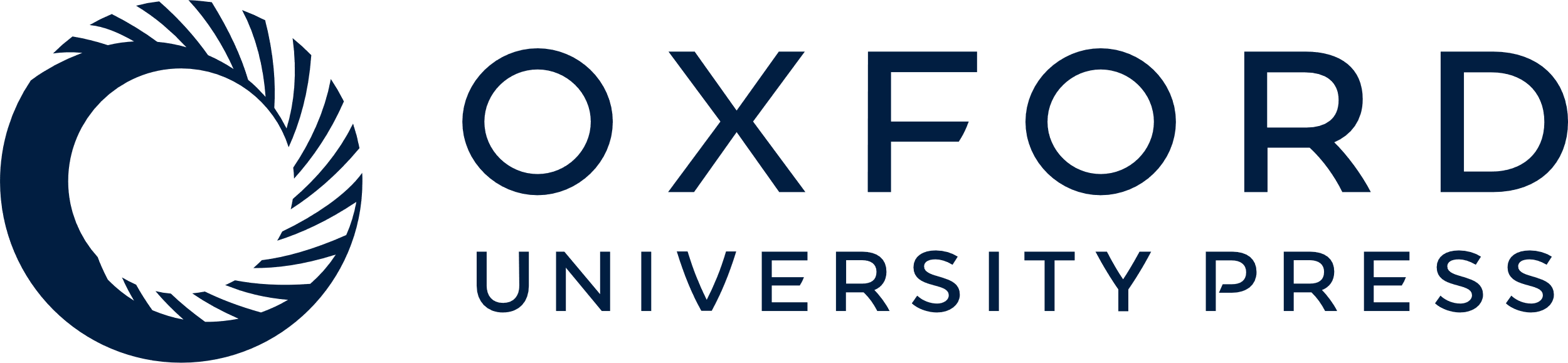 [Speaker Notes: Figure 5. Results from affected pathways analysis for breast cancer (JHU, US). (A) Affected pathways are shown in a chart, with bars representing the number of affected genes in each pathway. (B) By clicking on the bar, users are able to view and download the genes that were mutated in each pathway.


Unless provided in the caption above, the following copyright applies to the content of this slide: © The Author(s) 2011. Published by Oxford University Press.This is Open Access article distributed under the terms of the Creative Commons Attribution Non-Commercial License (http://creativecommons.org/licenses/by-nc/2.5), which permits unrestricted non-commercial use, distribution, and reproduction in any medium, provided the original work is properly cited.]